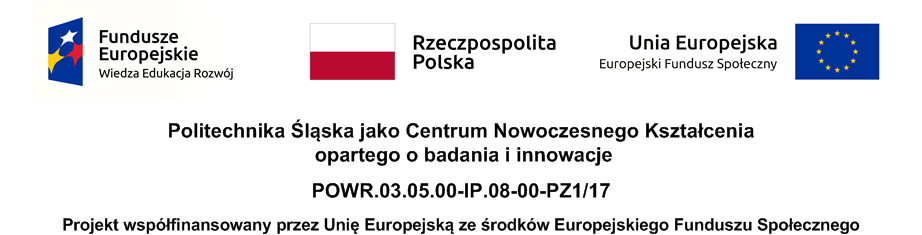 Computer Programming


Faculty of Automatic Control, Electronics, and Computer Science, Informatics, 1st cycle of higher education
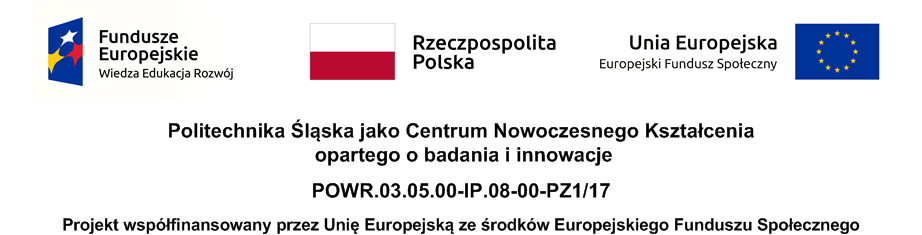 Lecture: Exception handling 



Roman Starosolski, Ph.D., D.Sc., Assoc. Prof.
Why exceptions?
We often strive for writing portable reusable code; we are able to detect errors, however our code may be used for many different purposes and we are not able to foresee how to react when error occurs. 
Someone that uses our code has a quite opposite problem – he knows what to do when the error is detected, however in detecting and signaling errors he’d like to depend on our code.
Exceptions in C++
In C++ the exception mechanism is introduced, as a method of signaling errors when the errors are detected and a method of defining reactions – code to be executed, when the error is detected. C++ exception mechanism uses following keywords: catch throw and try.

throw — raising exception (signaling, that the error has been detected) 
try — precedes the code (placed in curly brackets) that may raise exceptions
catch — defines the reaction for errors /exceptions/ raised in preceding try.
throw, try and catch
double function()// function that may detect errors 
                    // and signal it
                    // by raising exceptions
{
              // calculations
              // in case of detecting the error
    throw 1;  // we raise exception
              // otherwise we continue processing
              // if other error is detected
    throw 2;  // raise another exception
              // ...
}
void example0()
{
    try // we’ll be doing something 
        // that may raise exception
    {   // curly bracket obligatory here!
        function();
        cout << "no errors : -) ";
    }
    catch (int i)  // if the exception was raised 
                   // the following code will be executed
                   // (exception handler)
    { // curly bracket obligatory here!
        cout << "error detected " << i;
    }
    // in case function() ends without raising any exception
    // exception handler is skipped 
    // and code following exception handler is executed
    cout << "example 0 ends ";
}
throw, try and catch
throw – it’s an operator, that is followed by expression determining type(class) and value of the exception. We may define various classes of exceptions;
catch – may follow throw or another catch only , in the parenthesis we specify type(class) of the exception and variable(object) that holds value of the exception. 
If knowledge of the class of the exception is enough to handle the exception we may specify the class only (without specifying the object). 
Code that handles exception is called the exception handler.
Exception handler may be placed even in the very method/function that raises the exception.
void example1()
{
    try
    {
        // some calculations and error
        throw 'a';
        // other calculations and error again
        throw 1;
        // ...
    }
    catch (int i)
    {
        cout << "error detected, error number : " << i;
    }
    catch (char)
    {
        cout << "error detected";
    }
}
Raising and catching exceptions
When the exception is raised, the function call stack is analyzed from current function/method up to the main(). 
When going up, local objects are being destructed (as if the function was exited normally). 
If no exception handler is found (more then one handler may be defined) the program is stopped. 
If matching handler is found (matching the class of exception) then it’s executed. If there were couple matching handlers first found is executed.
Raising and catching exceptions
void example2()
{
    try
    {
        example0();
    }
    catch (int i)
    {
        cout << „error detected, error code : " << i; 
            // this exception may be raised by example0(), 
            // but if raised, gets handled in example0()
            // so this code is never reached 
    }
}
Re-raising exceptions
Exception is considered handled, in the moment we enter the exception handler code, following code is not an infinite loop:

 try
{ // here we throw exception of class xxx
}
catch (ExType xxx)
{ // we fail to handle it
    throw xxx;  // let’s raise it again, someone „up” may handle it 
}

throw without an argument causes re-raising the same exception.
... so instead of throw xxx; we may just write throw;
Nested handlers
try
{  // this code may raise exception of class zzz
}
catch (zzz)
{
    try // we handle it
    {
        // however handling code may fail 
        // and raise another exception of class zzz
        throw; // equivalent to „throw zzz;”, 
    }
    catch (zzz)
    {  // handling exception raised while handling exception
    }
}
Exception classes
We may define many classes of exceptions, or use already existing classes.

In class libraries using exception mechanism we usually define special exception classes to distinguish different exceptions. 

Using own classes of exceptions is convenient, even the exception class name may be a clear information on kind of error detected.
Exception classes
Example: exception class: divide by zero

class divide_by_0 {};

in case of error we use constructor

throw divide_by_0();

and catch the exception:

catch (divide_by_0) { /* ... */ }

In the above example we used class (not an object, using argument constructors we may pass to the exception handler further information on the error detected)
Inheritance of exception classes
Dealing with exceptions we may benefit from inheritance – exception handler of exception of the base class handles also exceptions of the derived classes (automatic conversion, if the base was a public base). 

class math_error {};
class overflow :public math_error {};
class underflow :public math_error {};
class divide_by_0 :public math_error {};
Inheritance of exception classes
In case there are many handlers, first matching one met is executed (the one closest to try).

try
{
    throw overflow();
}
catch (overflow) // handler for overflow 
{// and exceptions derived from overflow
    cout << "\noverflow";
}
catch (math_error) // handler for math errors 
{ // except the overflow
    cout << "\nme";  // and ones derived from overflow 
}
Inheritance of exception classes
Wrong example :

try
{
	throw overflow();
}
catch(math_error) 	// handler for math errors 
{				// including the overflow
	cout << "\nme"; 	// and ones derived from overflow 
}
catch(overflow) 	// formally handler for overflow 
{				// and exceptions derived from overflow
				// actually never reached since this 
				// exception gets caught by above handler
	cout << "\noverflow";
}
Handling unhandled exceptions
Using  catch (...) we define handler for every exception

void m()
{
    try
    {
        // something
    }
    catch (...)
    {
		// something went wrong, 
		//so do clean-up after the aborted m()
        throw; // and re-raise exception
    }
}
Specifying explicitly methods that throw exceptions
void C::met() throw(int)
{   // obsolete!
    // something
    throw(12);
    // something
}

void C::met() throw()
{   // obsolete!
    // something
    // throw not allowed here
    // something
}
void C::met() noexcept(false)
{
    // something
    throw(12);
    // something
}

void C::met() noexcept
{
    // something
    // throw not allowed here
    // something
}
Specifying explicitly methods that throw exceptions
function (or a template) may declare when it may throe exceptions by using the noexcept specifier, whose argument should be a constexpresson

void C::met() noexcept(sizeof(T) != sizeof(U));

noexcept as a compilation-time operator returns true if it’s argument (not evaluated) can not throw exceptions

noexcept(MyClass()); // true if the constructor of  
noexcept(f());       // MyClass or f() function
				  // does not throw exceptions
void C::met() noexcept(noexcept(C()));
Unexpected exception handling
set_unexpected(my_unexpected)
sets the unexpected exception handler
default handler void unexpected() just calls terminate()
the handler will be called if the thrown exception is different from exception specification of throwing function
if throwing function specifies that it may throw bad_exception, than rethrowing exception by the handler, or throwing other unspecified exception, causes automatic throwing of bad_exception
Exceptions and constructors
constructor initialization list may be placed inside try block by using function try block

adult::adult(const adult & d)
try
    :person(d), nr_ID_card(aloc_string(d.nr_ID_card))
{  // constructor’s body
}
catch (...)
{  // catch invoked for constructor will automatically rethrow
   // if programmer does not throw explicitly, 
}  // for a function end of exception handler is treated as 
	// a return from function
Exceptions and constructors and destructors
the object is considered to be fully constructed only after leaving the body of the constructor
the exception thrown in the initialization list will cause destruction of the already constructed class members
according to the standard, the destructor may throw exceptions, but this is a very bad idea, because primarily the destructors are invoked while handling exceptions
Standard library exceptions
Standard library components throw exceptions derived from:

class exception // std::exception 
{
public:
    exception() noexcept;
    exception(const exception&) noexcept;
    exception& operator= (const exception&) noexcept;
    virtual ~exception() noexcept;
    virtual const char* what() const noexcept; // return the 
		 			// description null-trminated, 
					// library implementation dependant
}
Standard library exceptions
Standard library components throw exceptions (std::) :

bad_alloc	
	thrown by new in case of allocation failure
bad_cast	
	thrown by dynamic_cast when it fails with a referenced type
bad_exception	
	in case when exception type doesn't match any catch or function’s exception specification (and is rethrown by unexpected())
bad_typeid	
	 thrown by typeid e.g. when it gets nullptr argument
Standard library exceptions
Standard library components throw exceptions (std::) :

runtime_error
	base for several runtime error exceptions (range_error, overflow_error, underflow_error)
logic_error
	for errors in internal logic of the program; a base for several exceptions (domain_error, invalid_argument, length_error, out_of_range)
ios_base::failure	
	for reporting errors by the iostream library
…
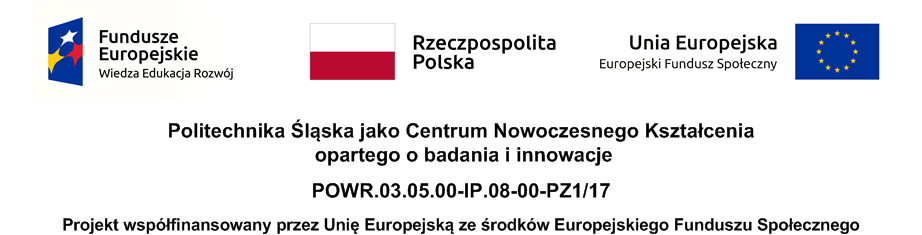 Thank you!


Next lecture: C++ libraries, the C++ standard library
Lecture plan
Object-oriented programming in C++
Introduction
Selected non object-oriented C++ extensions
Paradigm of object-oriented programming
Constructor, destructor
Operator overloading
Inheritance
Virtual methods, polymorphism, RTTI
Multiple inheritance
Templates
Exception handling 
C++ libraries, the C++ standard library,
I/O stream library
Repetitio est mater studiorum
STL library
Strings